Boolean Operations and Expression
By
Prof J. John Wilson
Department of Electronics
St.Joseph’s College
Trichy
Boolean Addition
Boolean addition is equivalent to the OR operation
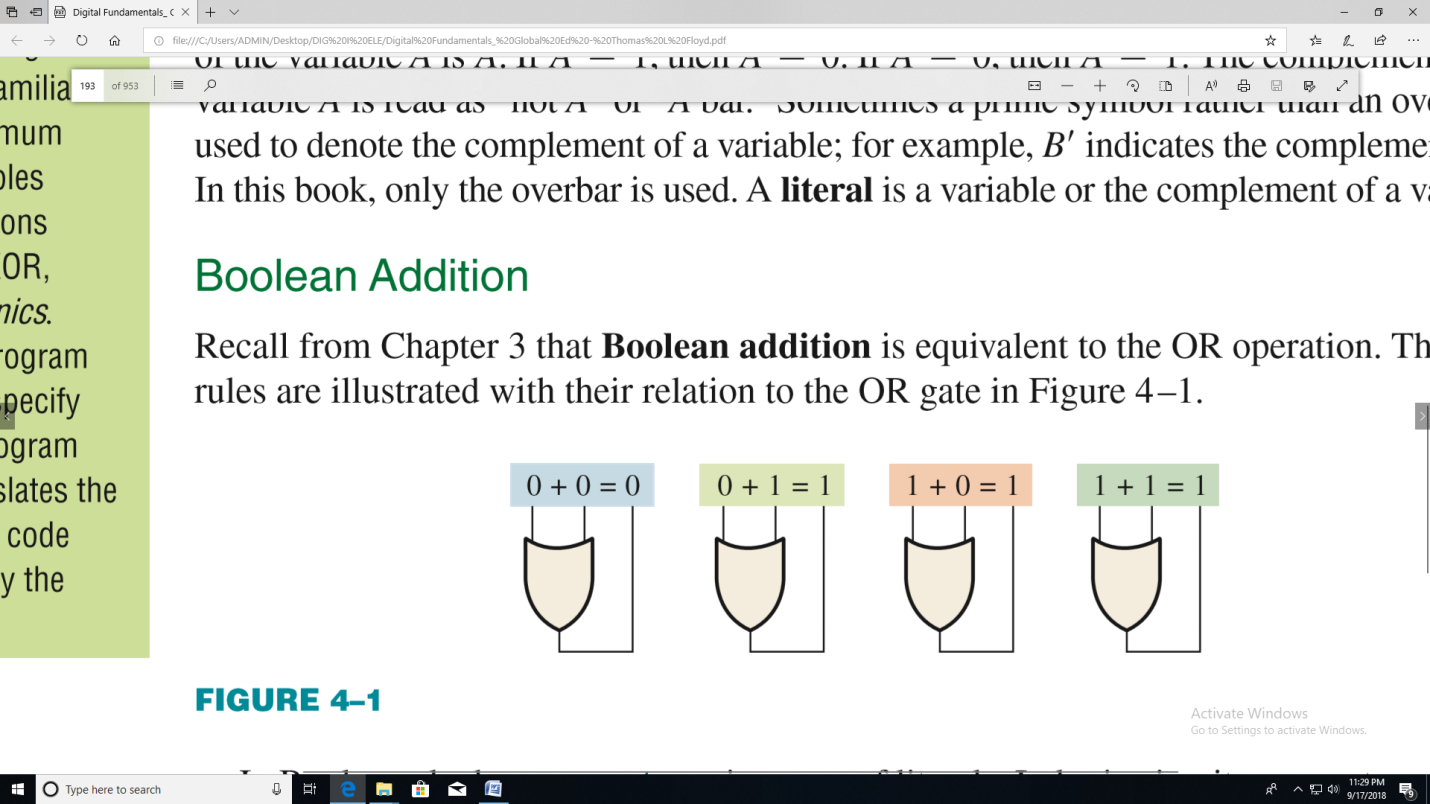 Boolean Multiplication
Boolean Multiplication is equivalent to the AND operation
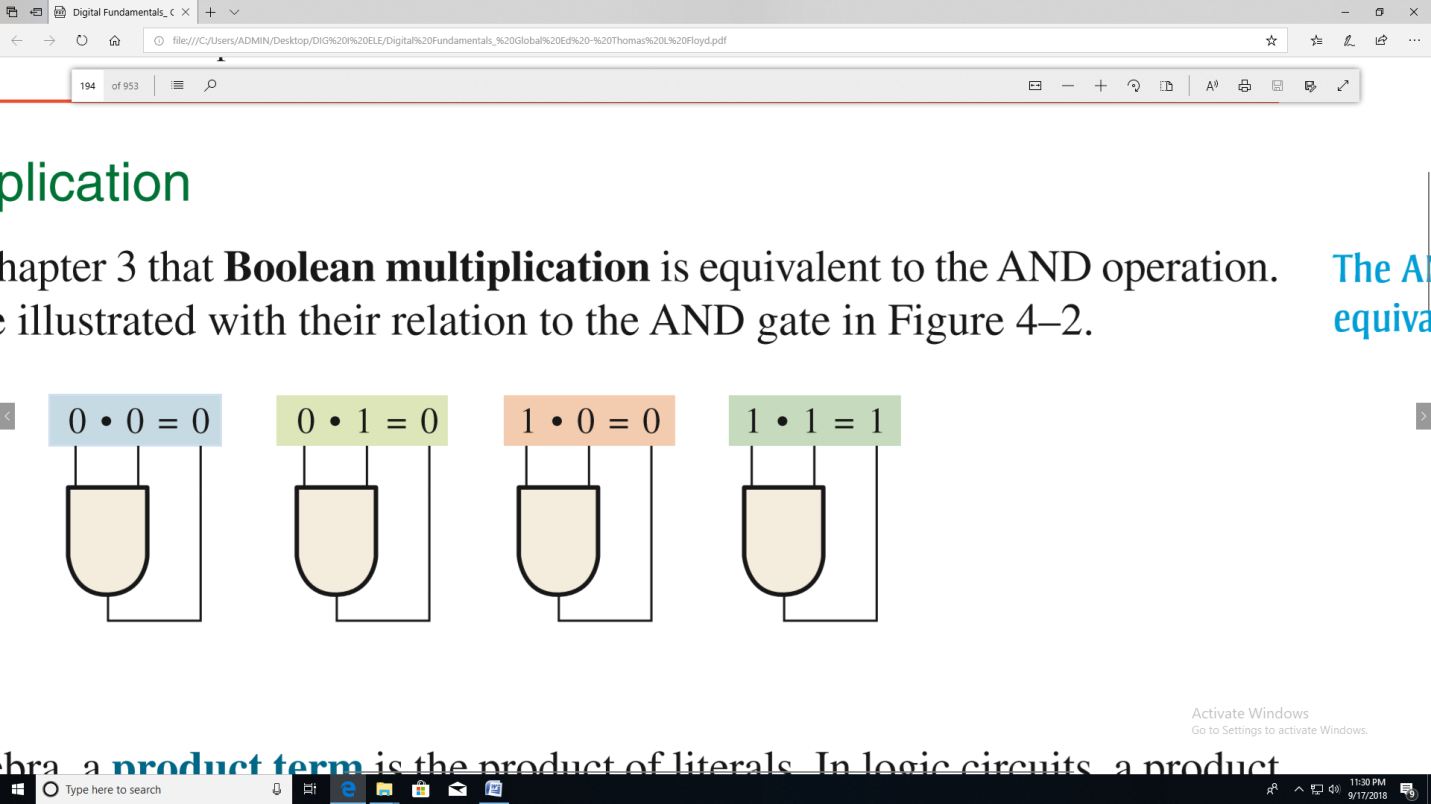 Laws and Rules of Boolean Algebra
The Commutative laws for addition and multiplication

 The Associative laws for addition and multiplication

The Distributive law
Commutative laws
The commutative law of addition for two variables is written as A + B = B + A
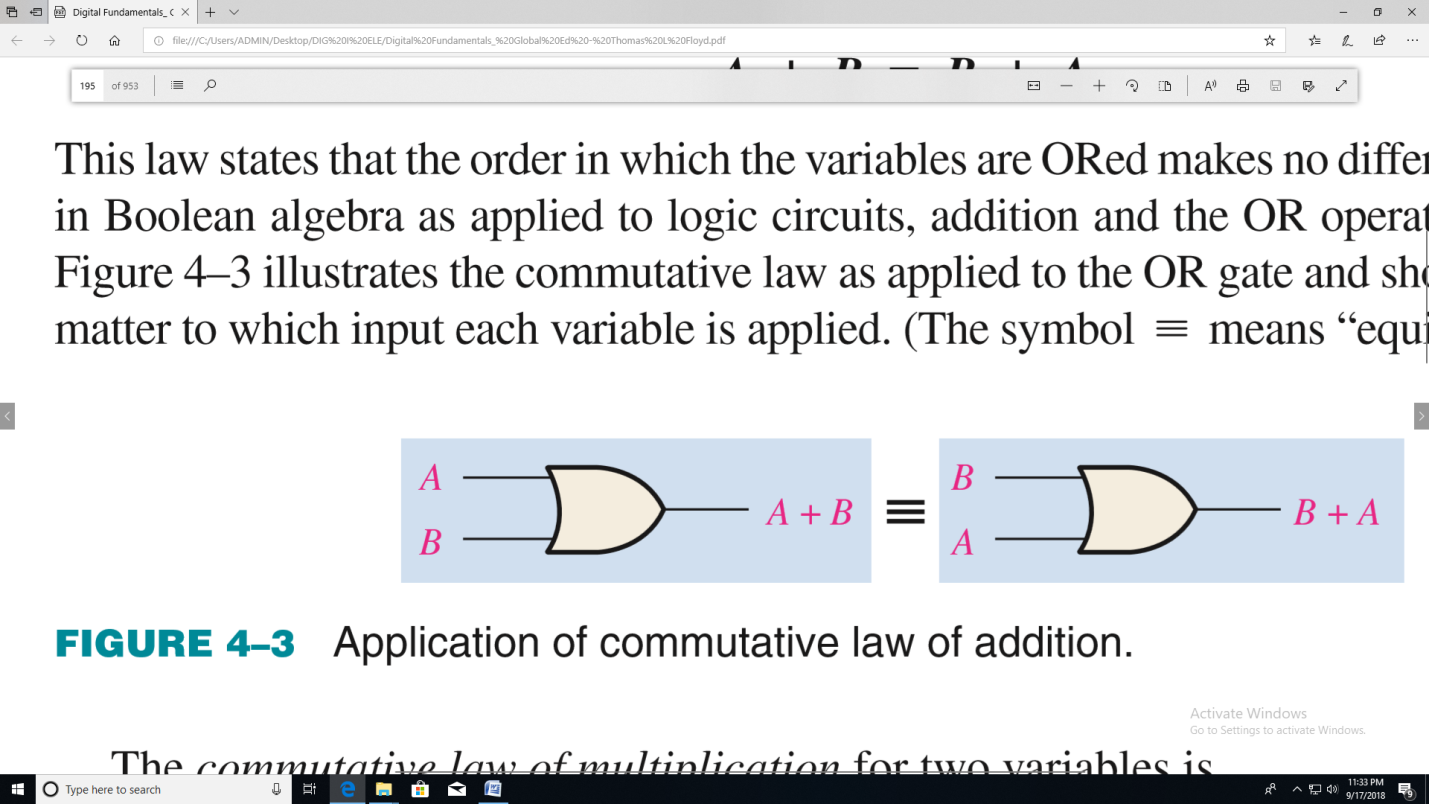 The commutative law of multiplication for 
	two variables is AB = BA
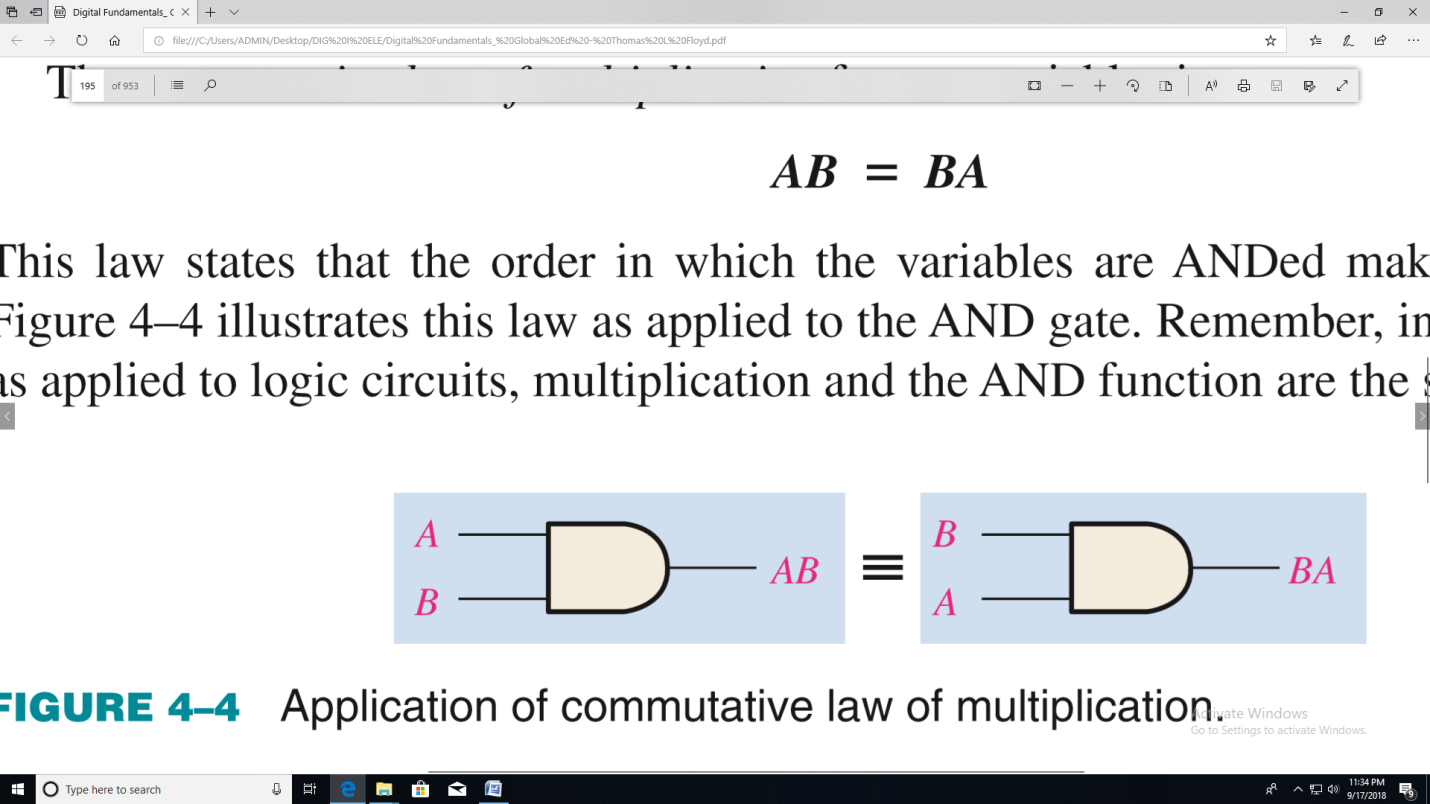 Associative laws
The associative law of addition is written as follows for three variables
		 A + (B + C) = (A + B)+ C
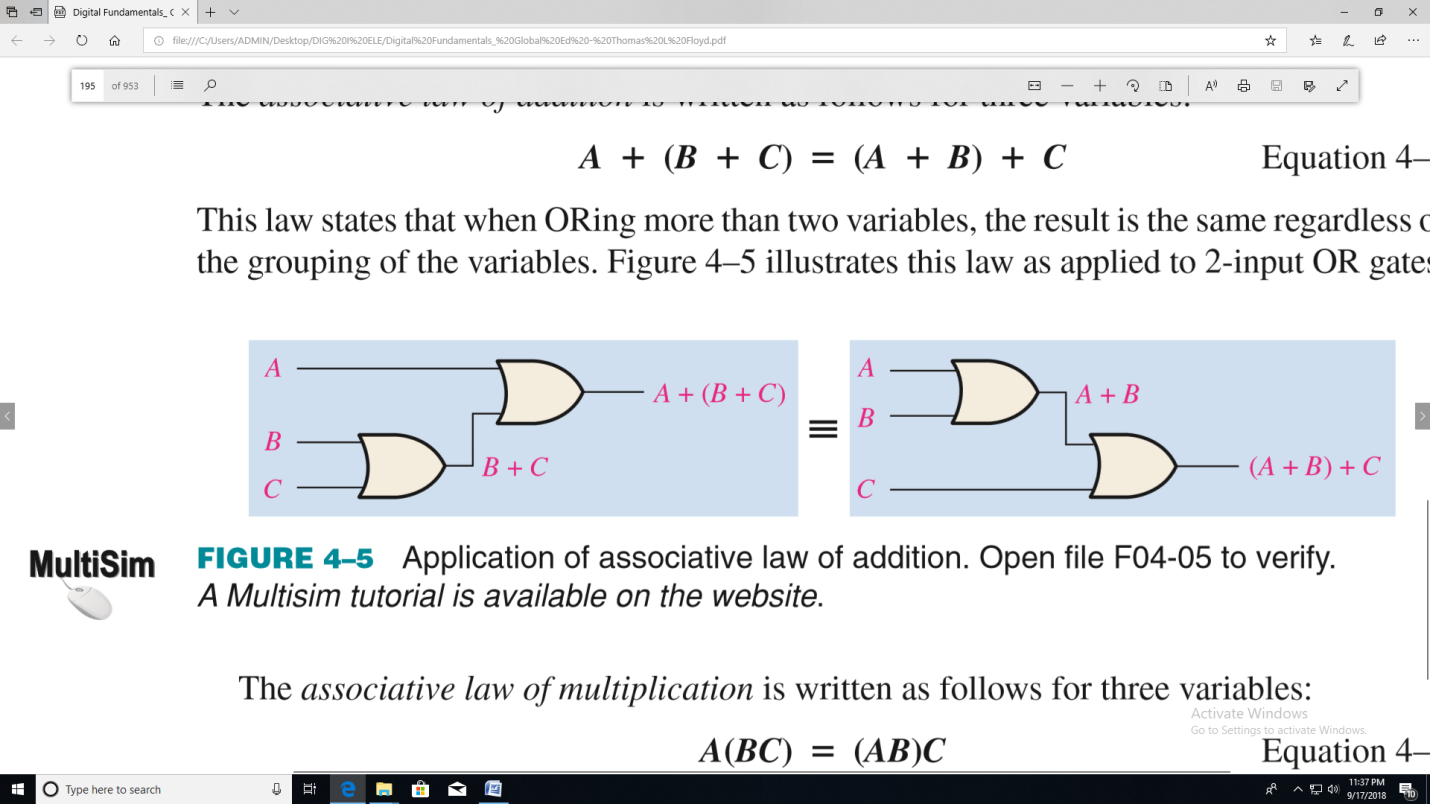 The associative law of multiplication is written as follows for three variables
			A(BC) = (AB)C
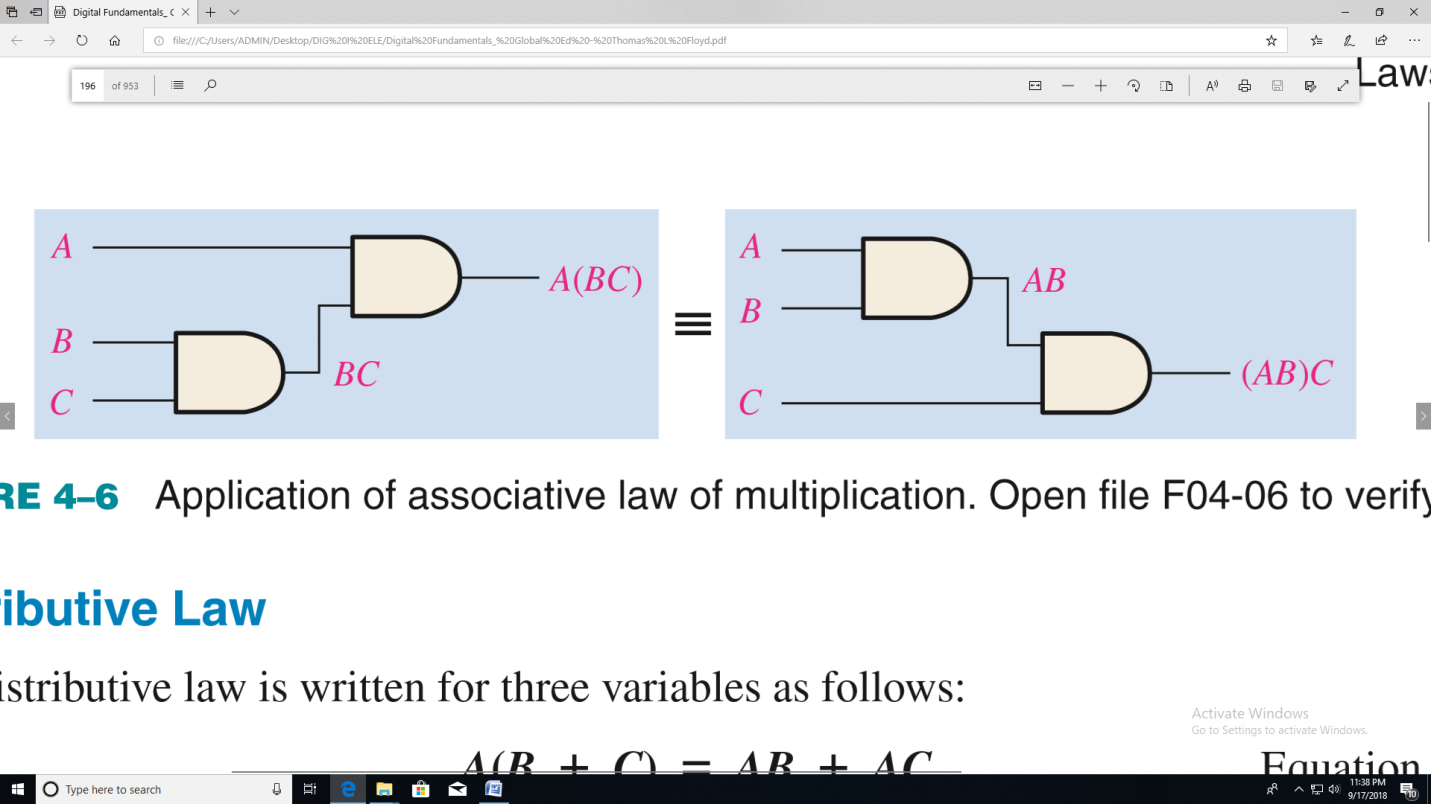 Distributive law
The distributive law is written for three variables as follows
			 A(B + C) = AB + AC
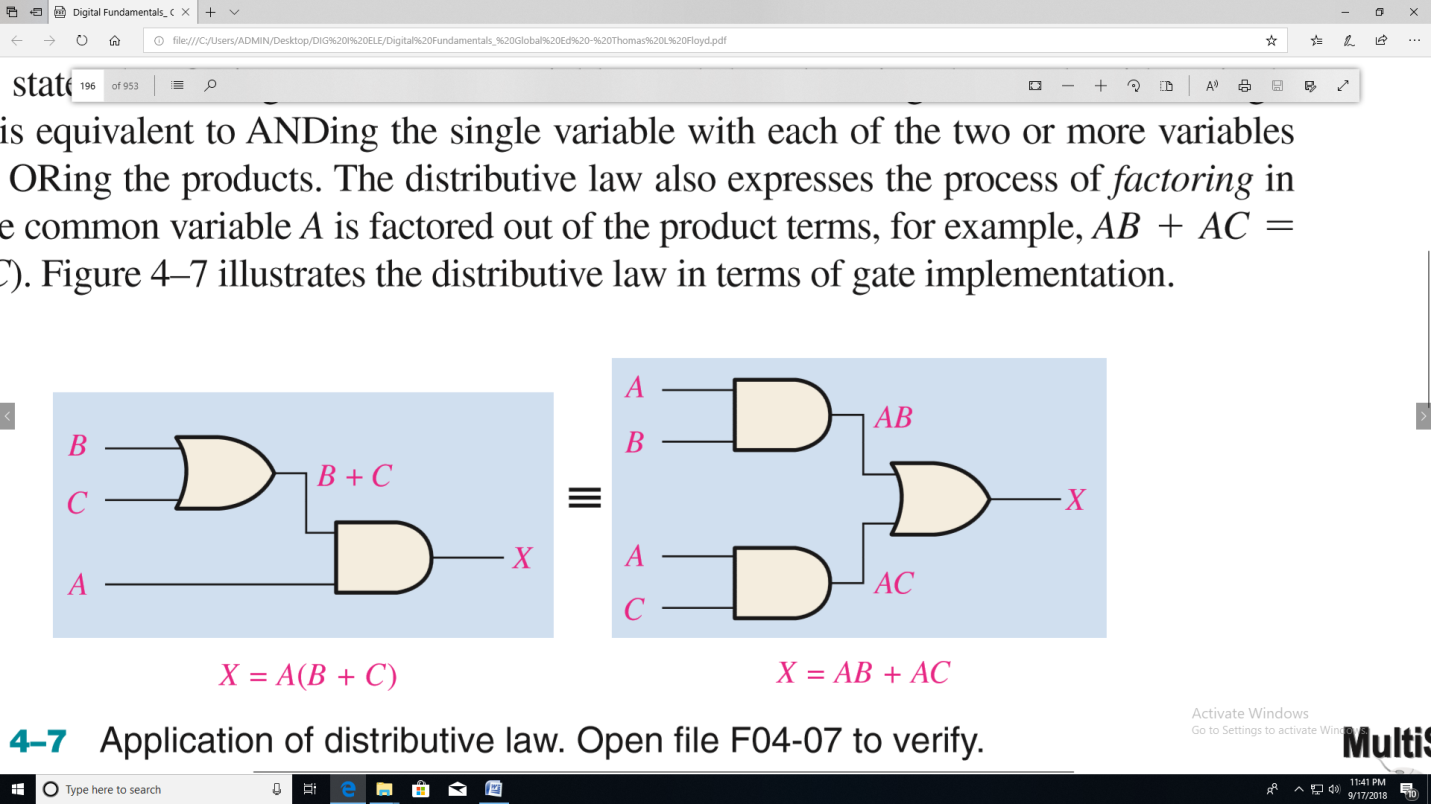 Rules of Boolean Algebra
Rule 1 A +0 = A
Rule 2 A + 1 = 1
Rule 3 A.0 = 0
Rule 4 A.1 = A
Rule 5 A + A = A
Rule 6 A +  = 1
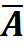 Rule 7 A • A = A
Rule 8
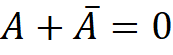 Rule 9
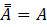 Rule 10: A + AB = A
Rule 11: A + AB =A + B
Rule 12: (A + B)(A + C) = A + BC
THANK  YOU